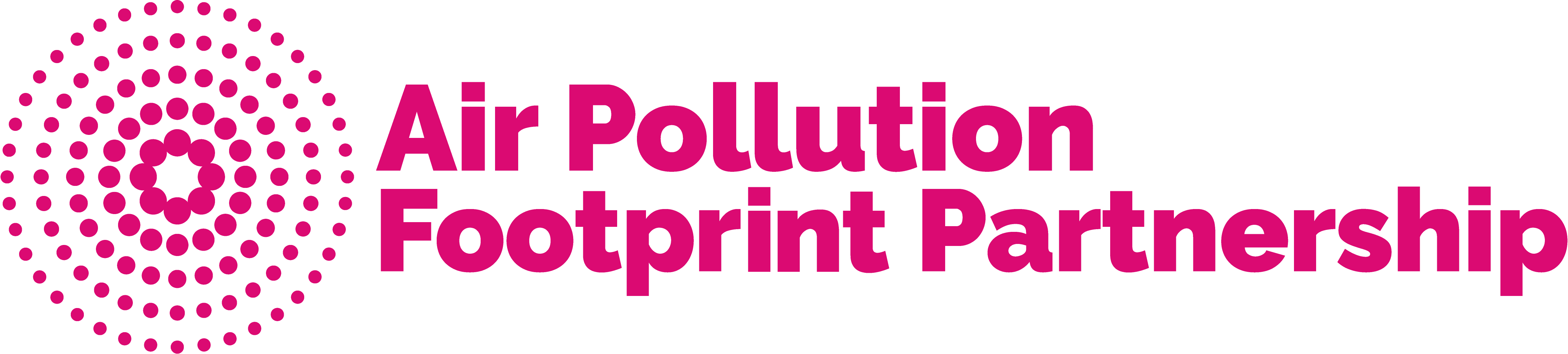 Your Logo Here
*Company Name* is a member of the Air Pollution Footprint Partnership

What is the Air Pollution Footprint Partnership?
The Air Pollution Footprint Partnership (APFP) aims to help organisations understand, report and take action on air pollution.
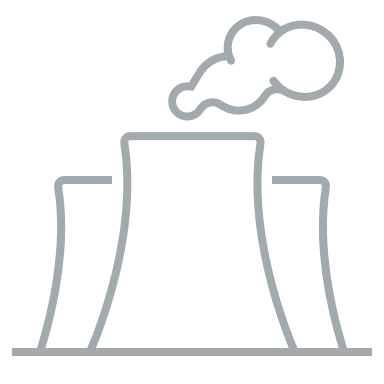 Why we have choosen to be involved:
Understanding our emissions impact, allows us to prioritise improvement actions
Including air pollution improves our environmental, social and governance (ESG) performance
Insight into our emissions can stimulate innovate solutions and better working processes
How are we estimating our emissions?
We use the Air Pollution Footprint Partnership’s simple toolkit, into which we input information on:
Transport – Fleet data and staff commute data
Heat and power – Fuel consumption and electricity data
Non-road mobile machinery – Total fuel consumption data

Why should you get involved?
If we all work together on reducing air pollution and share our experience and knowledge, we can all generate the benefits across our combined value chains.
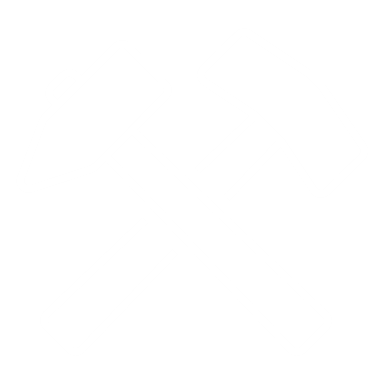 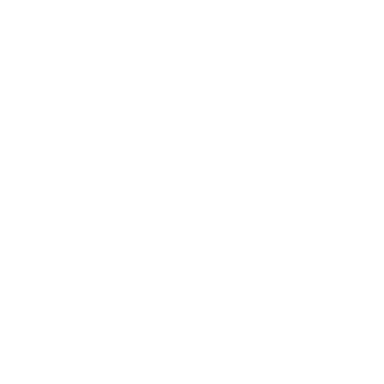 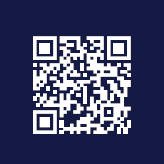 Where can you find more information and get involved?

https://www.air-pollution-footprint.net/ 

https://www.linkedin.com/company/air-pollution-footprint-partnership/ 

apfootprint@ricardo.com
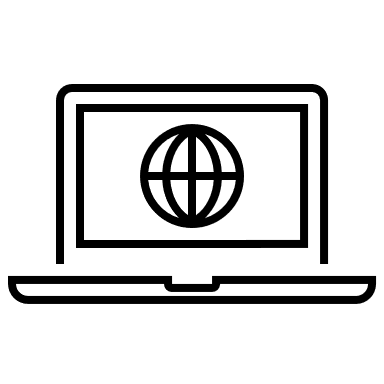 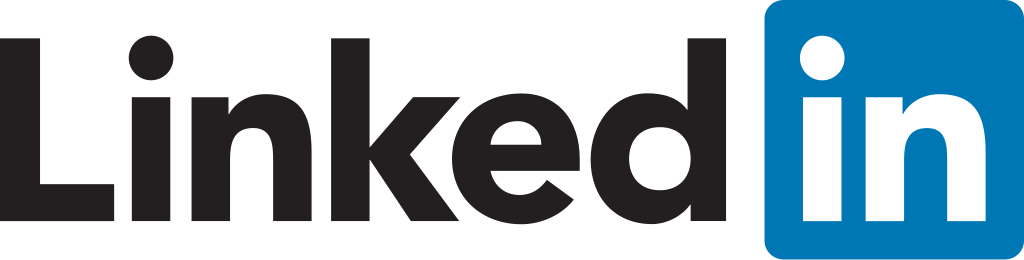 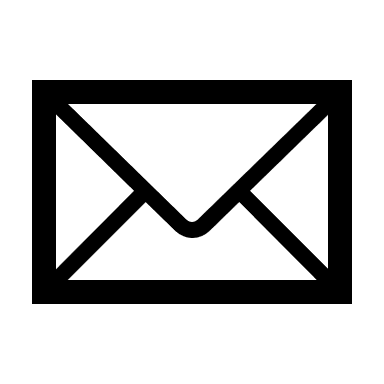